История карандаша.
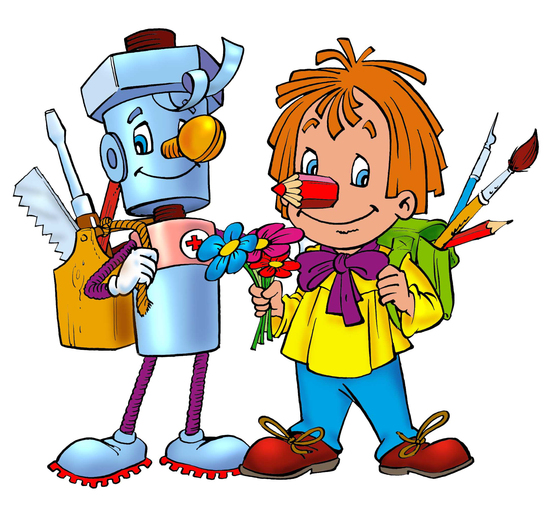 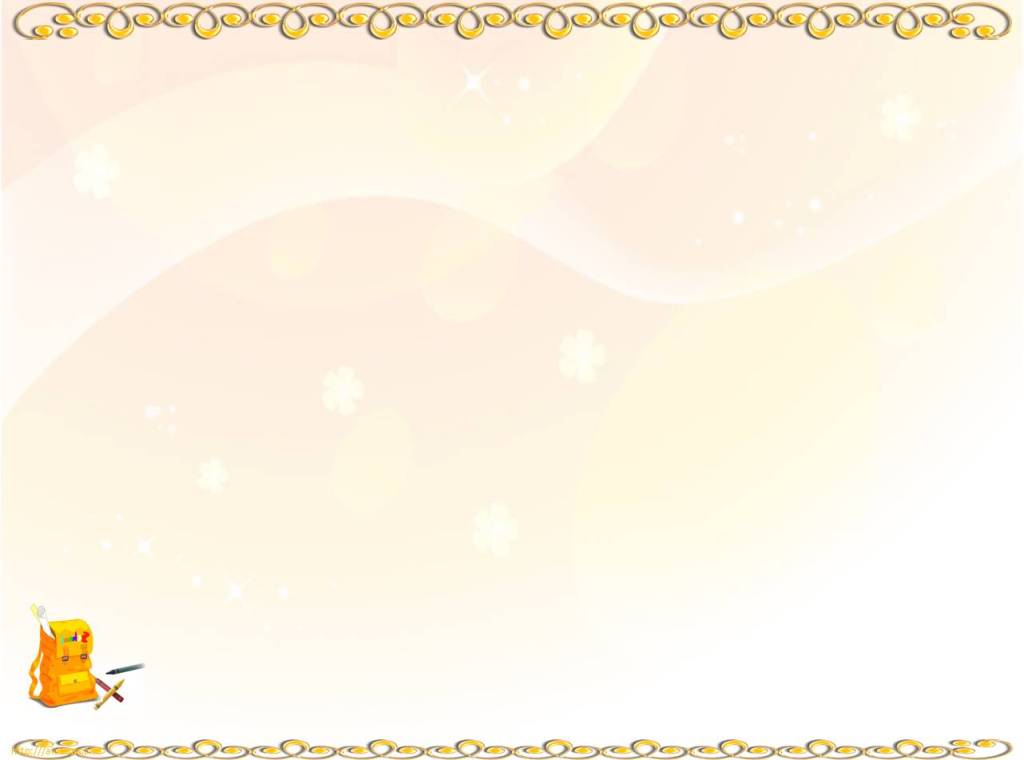 Прошлое карандаша начинается с древности.
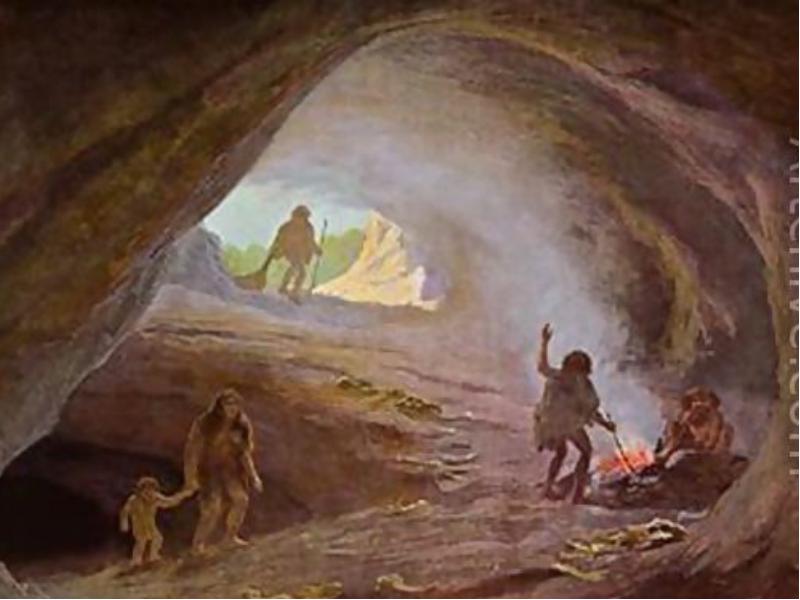 [Speaker Notes: В древности люди жили в пещерах]
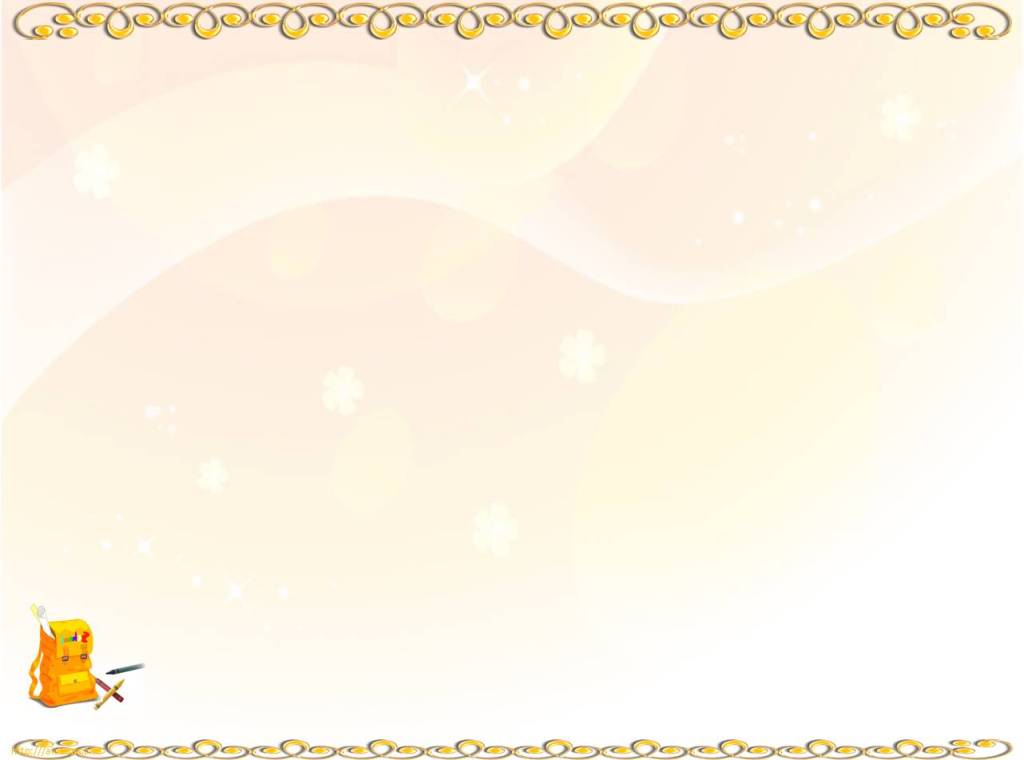 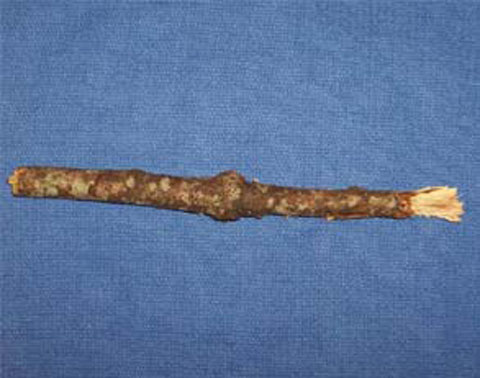 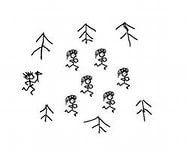 [Speaker Notes: Первые рисунки были изображены на земле палочкой]
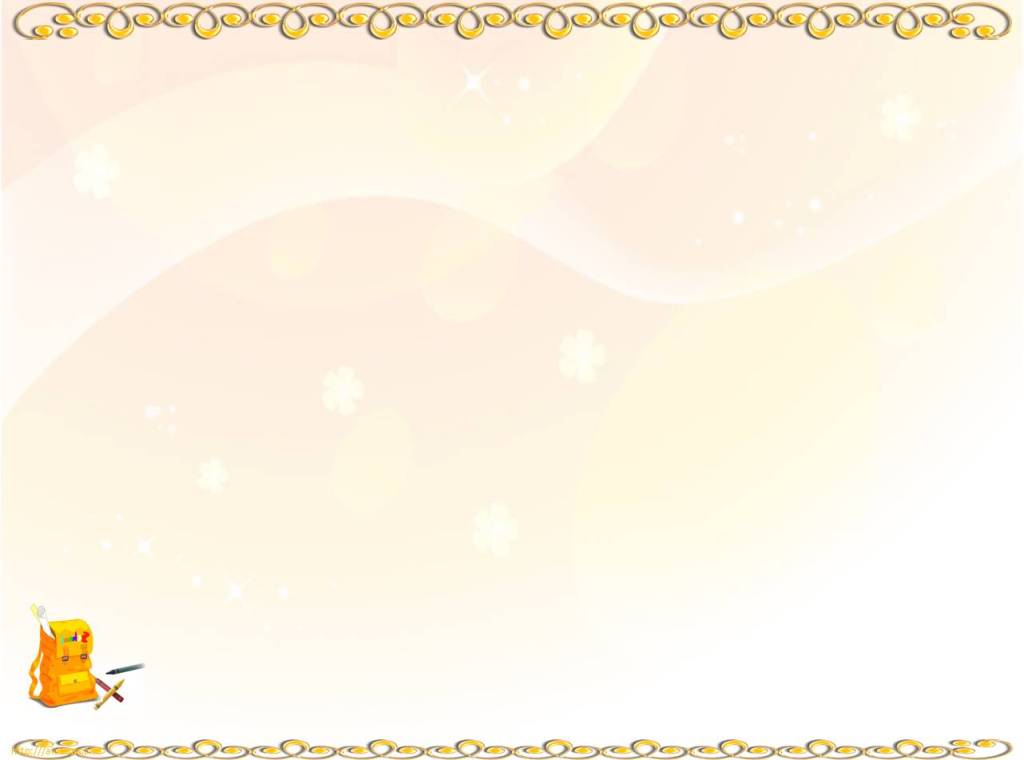 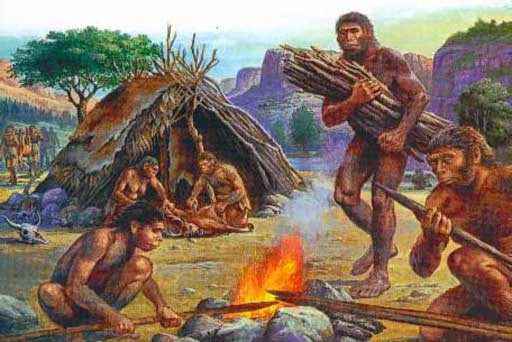 [Speaker Notes: Когда люди разожгли огонь у них выпал уголек. Они попробовали рисовать углём на скале]
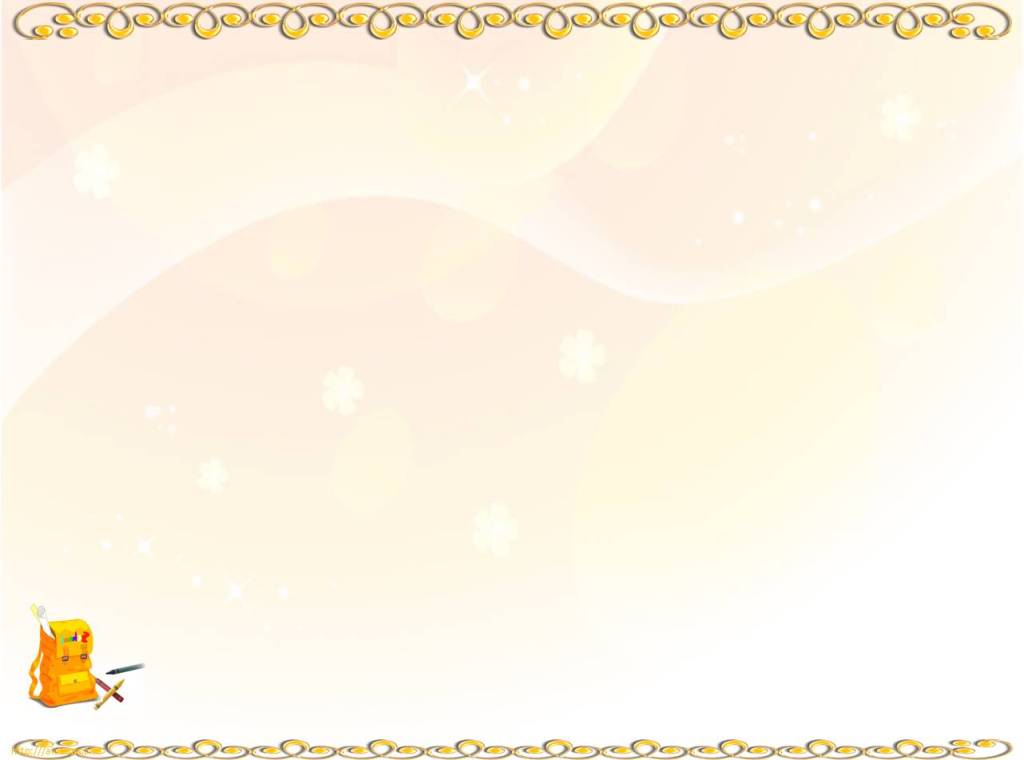 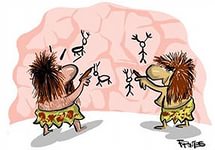 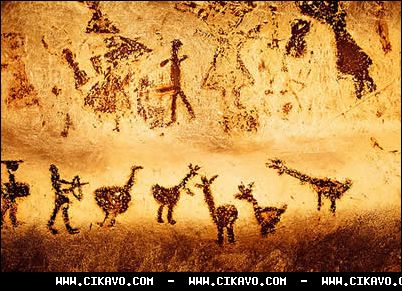 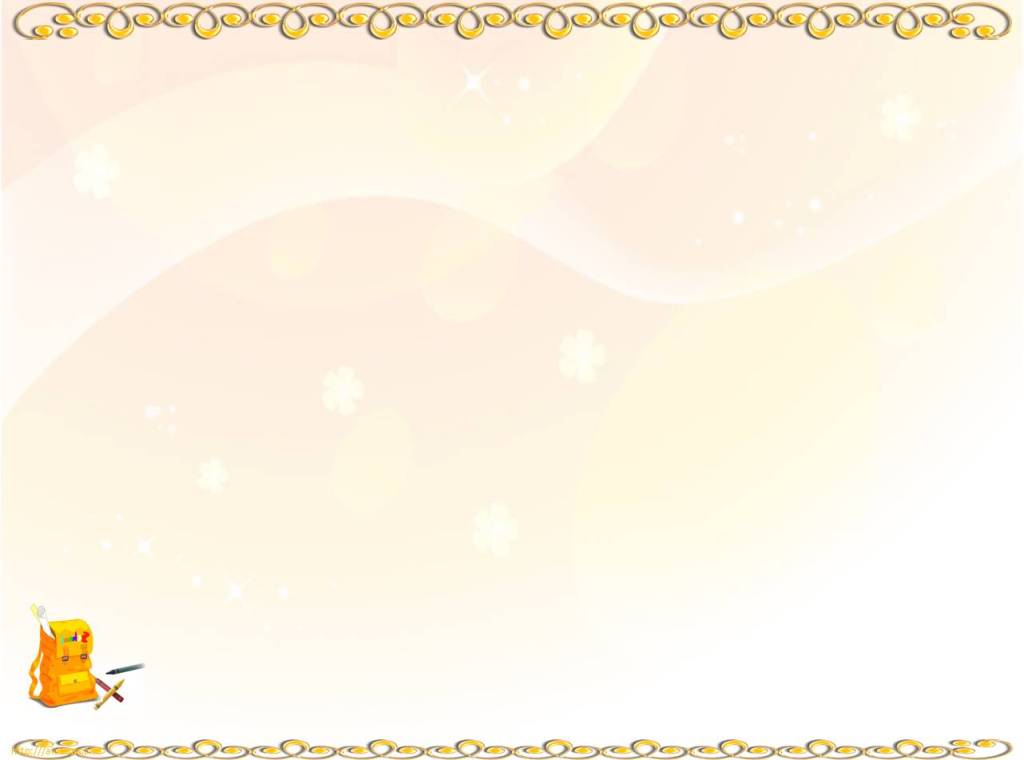 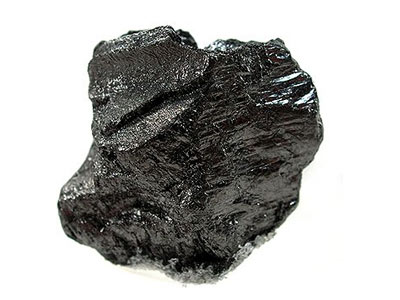 [Speaker Notes: В 15 веке был найден «черный камень» сейчас его называют ГРАФИТ давным-давно, в Англии, пастухи пасли овец и увидели на земле какое — то темное твердое вещество. Они взяли его в руки и поняли, что это вещество оставляет следы. Тогда пастухи придумали, что этим веществом можно метить овец, чтобы не перепутать с чужим стадом.
Назвали это вещество — графит. В дальнейшем стало понятно, что графитом можно рисовать и писать.
Пользоваться графитом было неудобно, он сильно пачкал руки. Тогда люди стали задумываться, как сделать так чтобы руки не пачкались]
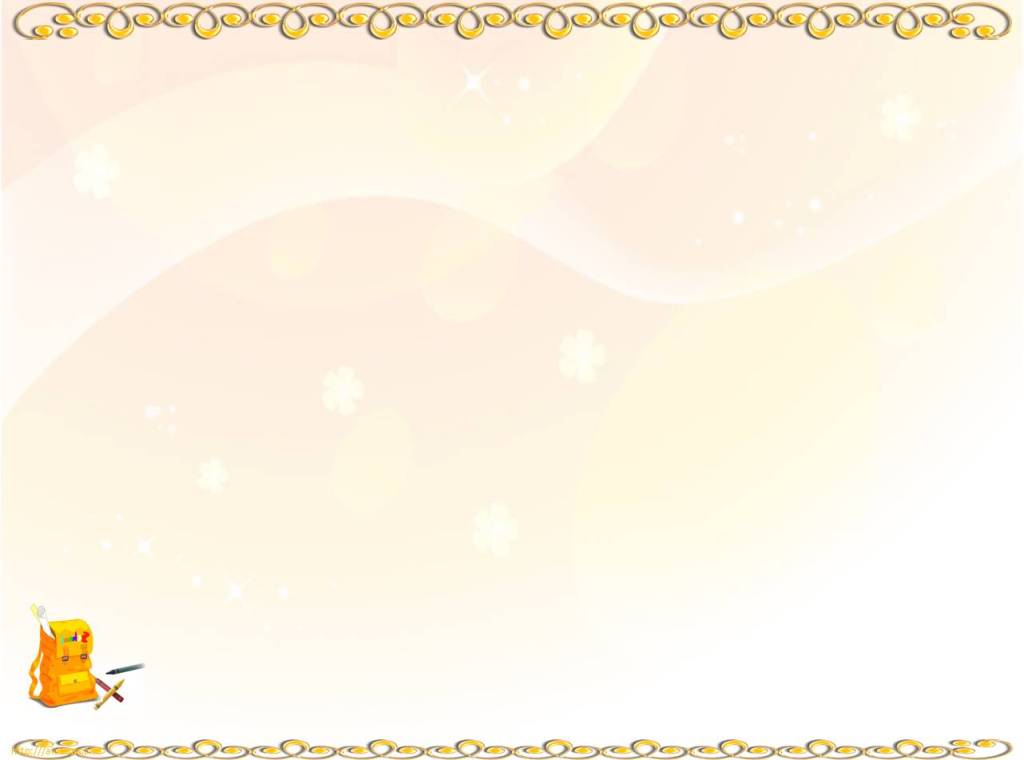 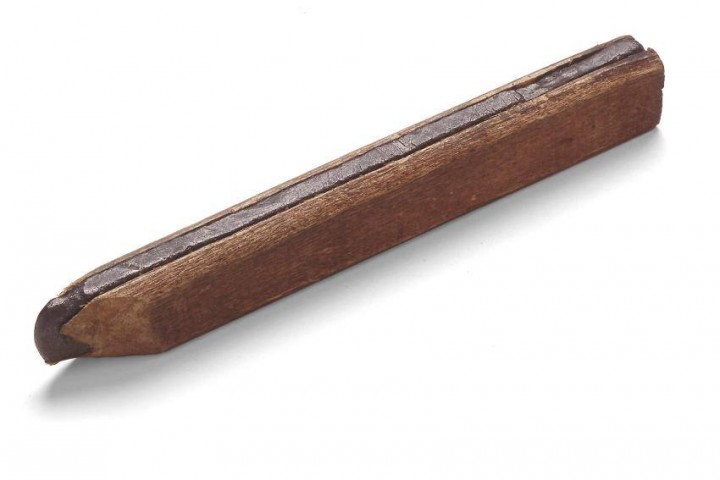 [Speaker Notes: И люди придумали зажать графим между кусочками дерева. Так был получен первый карандаш.]
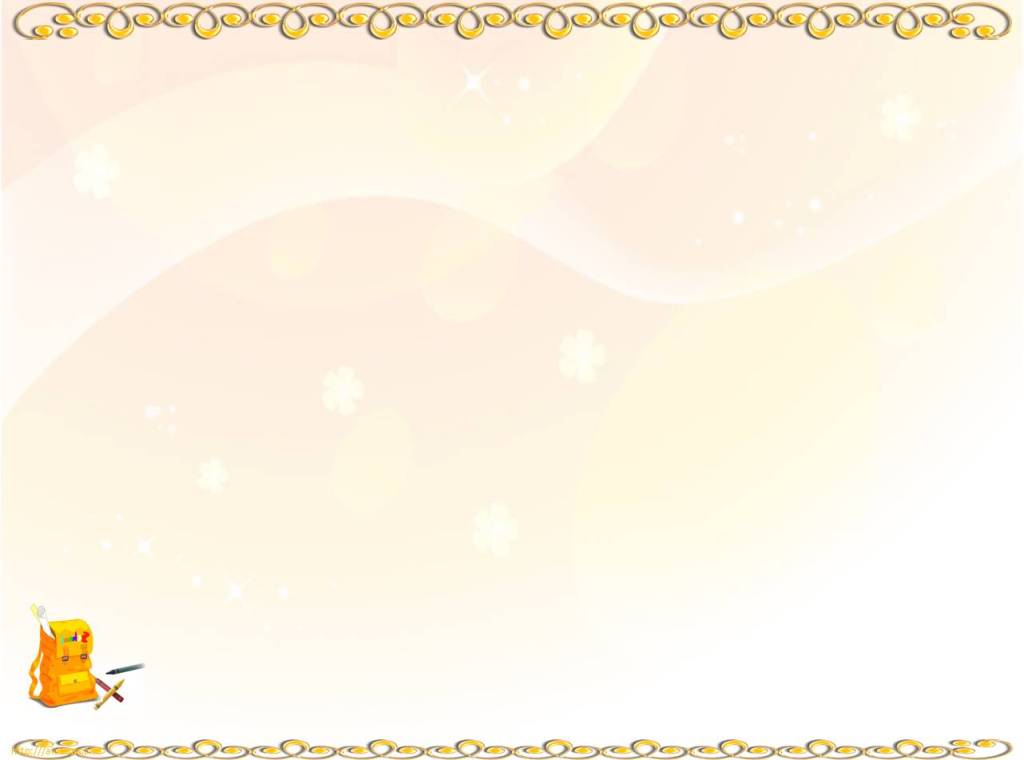 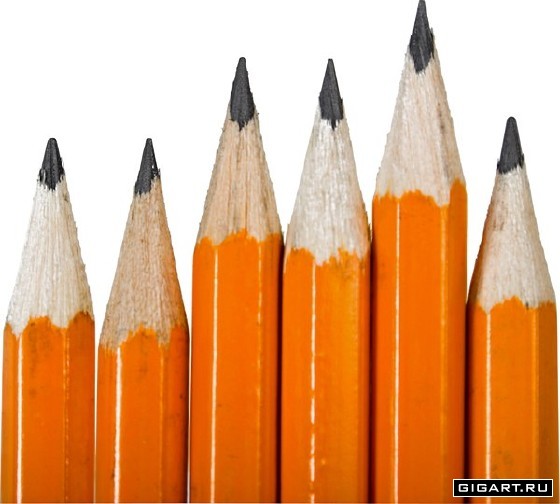 [Speaker Notes: В дальнейшем люди усовершенствовали карандаш и теперь они выглядят так]
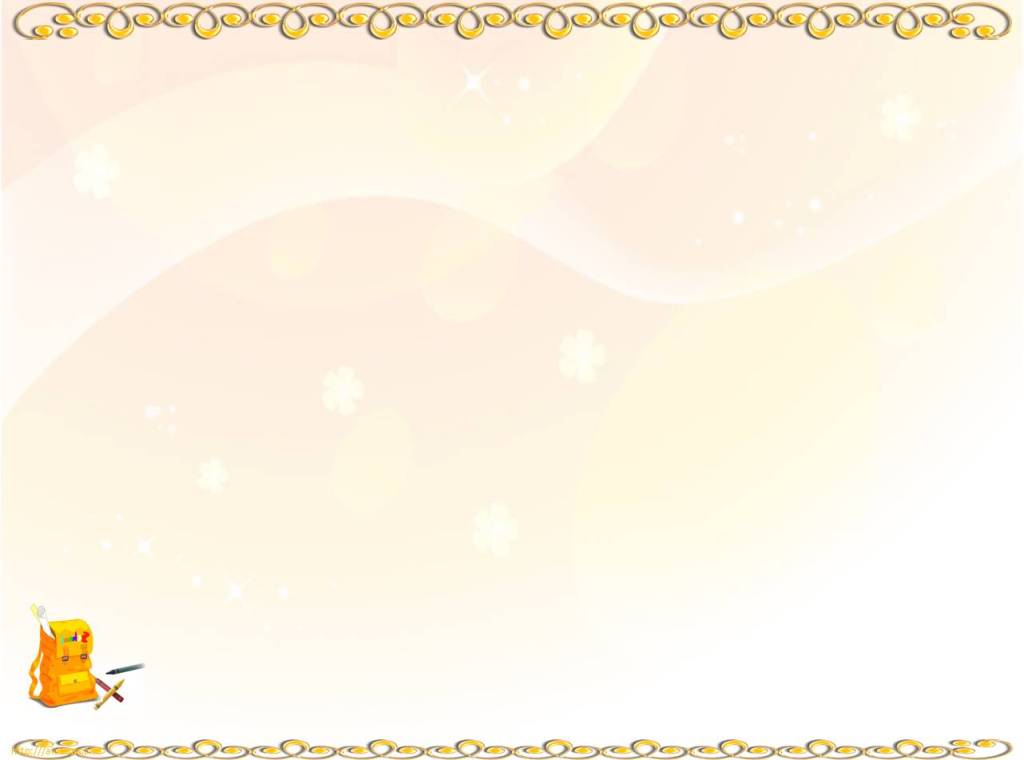 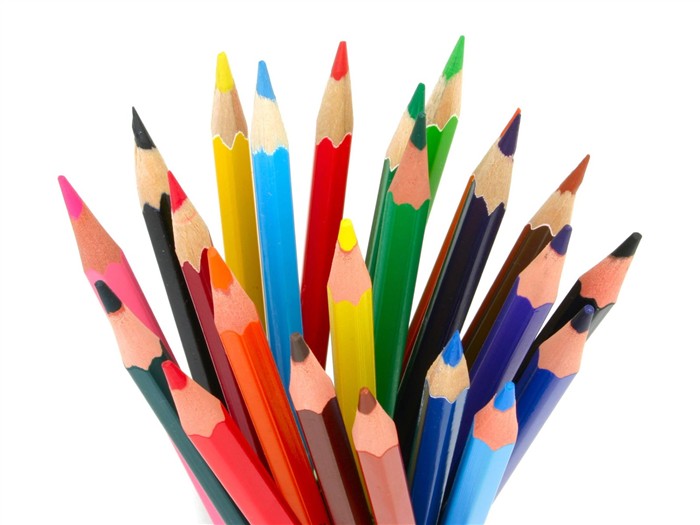 [Speaker Notes: А если добавить разных красителей, то получатся цветные карандаши]
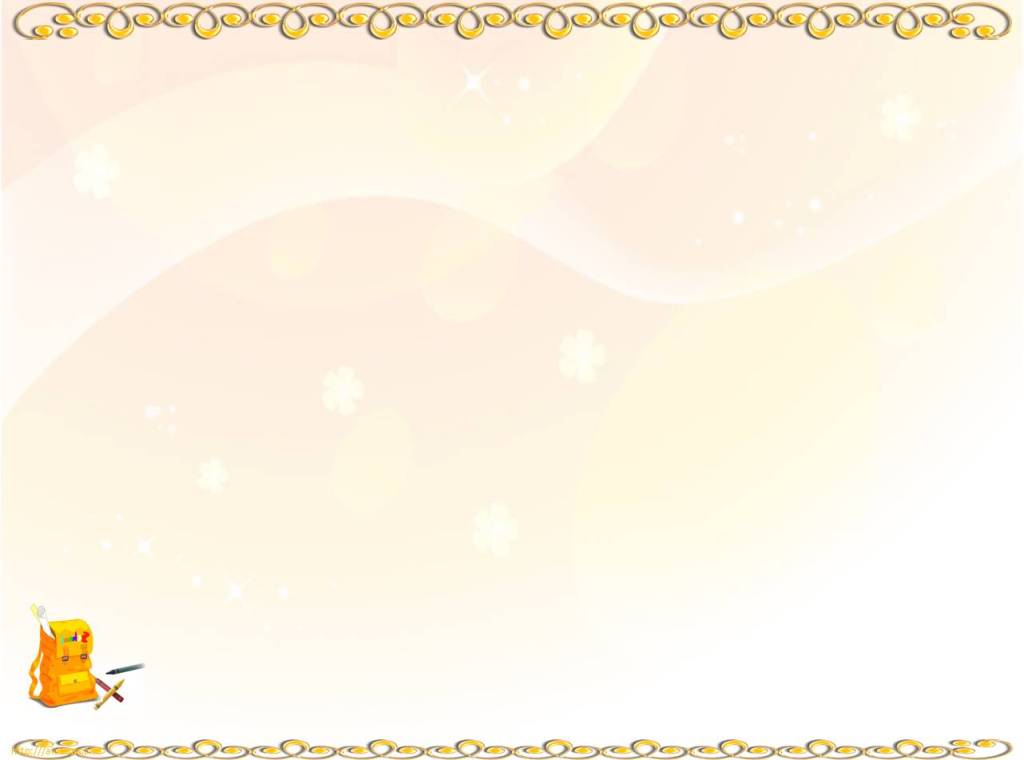